Значение памяти в обучении младших школьников.
Память - это основа психической жизни, основа нашего сознания.
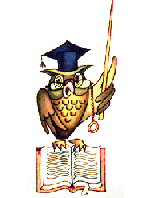 Первую развернутую концепцию  	  		памяти дал Аристотель в 			  специальном 	трактате «О    	памяти и воспоминании".  И были сформулированы правила для успешного воспоминания, впоследствии вновь "открытые" в качестве основных законов, ассоциаций.
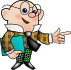 Запоминание
		(активный созидательный процесс, во время которого сравнением нового и старого создается прибавка знаний, «укладывающаяся в памяти)



  Произвольное	  Непроизвольное
Произвольное запоминание — особый вид психической деятельности, цель которой в самом запоминании, осуществляемом с помощью специальных средств и приемов: установка на запоминание, повторение прочитанного, составление плана, генерация зрительного образа. 

  Непроизвольное запоминание — вид деятельности, при котором обеспечиваются активные познавательные и практические действия. Однако само запоминание не является целью. В таких случаях обо всем, что запомнилось, говорят: «Запомнилось само собой».
Известный английский физиолог Грей Уолтер говорил: «Память- это не брошенная на стол монета, а постоянно горящая свеча».
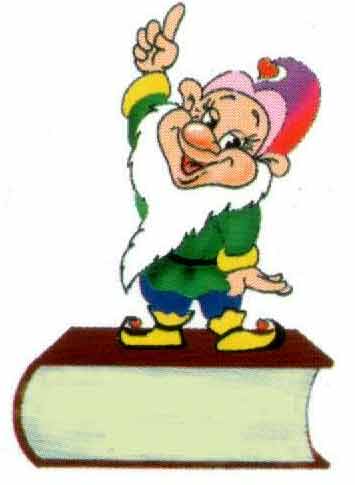 Механизмы памяти:
Алгоритм памяти
осознаваемая			неосознаваемая

			   кратковременная


слуховая		ПАМЯТЬ        зрительная

				
			    долговременная

эмоциональная 			двигательная
Память младшего школьника может запоминать произвольно и непроизвольно.
 Объем непосредственной памяти младшего школьника колеблется около 5 единиц.
 Количество информации, запомненной опосредовано, например с помощью ассоциаций, может увеличиться вдвое.
 Информационная емкость мозга = 2,8Х10²º бит информации.
Большая часть неудачников по жизни стали из-за своей неразвитости памяти. Те же, кто сумел чего-либо добиться в жизни, умели управлять своей памятью и развивать ее.
Внимательно посмотрите на рисунок
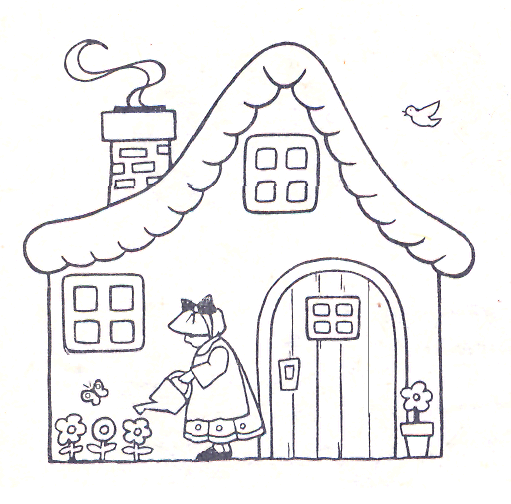 Внимательно посмотрите на II рисунок
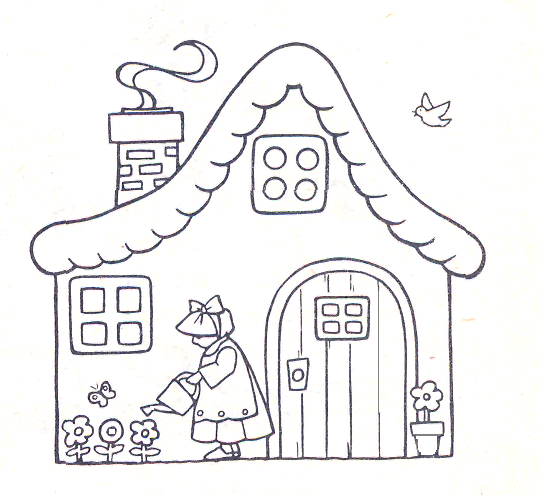 А сейчас посчитайте сколько правильных ответов у вас получилось:
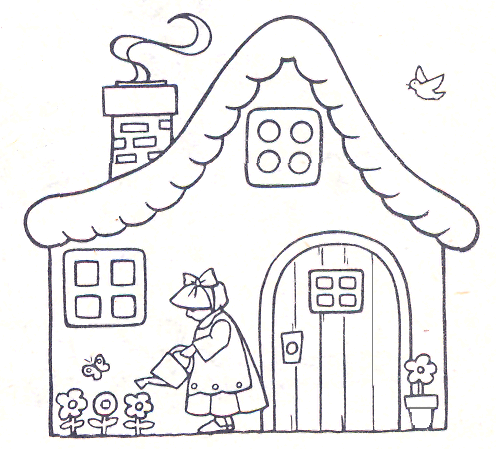 Правильный ответ 22 круга


Если вы ответили 20-22, то поставьте 10б
Если вы ответили 23-25, то поставьте 7б
Если вы ответили 15-19, то поставьте 5б
Если вы ответили 0-15, то поставьте 3б
ФИЛИСТР    ВИОЛОНЧЕЛЬ     ПАПИЛЬОТКА    ЖЕСТИКУЛЯЦИЯ     АЛЬМАНАХ  ФИЛАНТРОП  БАЛЛАТИРОВКА  ЛАМБА   НАДПОРОЖНИЦА  ГЕЛИКОПТЕР
ФИЛИСТР- ЧЕЛОВЕК С УЗКИМ ОБЫВАТЕЛЬСКИМ, МЕЩАНСКИМ КРУГОЗОРОМ И ХАНЖЕСКИМ ПОВЕДЕНИЕМ.    
ВИОЛОНЧЕЛЬ - СМЫЧКОВЫЙ, ЧЕТЫРЕХСТРУННЫЙ  МУЗЫКАЛЬНЫЙ ИНСТРУМЕНТ.   
ПАПИЛЬОТКА- ТРЕУГОЛЬНЫЙ ЛОСКУТ БУМАГИ ДЛЯ ЗАВИВКИ ВОЛОС.
ЖЕСТИКУЛЯЦИЯ – В  РАЗГОВОРЕ  ИЛИ НЕЗНАЧИТЕЛЬНОЙ ФРАЗЕ СОПРОВОЖДАЕТСЯ ВЫРАЗИТЕЛЬНОЙ МИМИКОЙ И ЖЕСТАМИ.  
АЛЬМАНАХ- НЕПЕРИОДИЧЕСКИЙ СБОРНИК ПРОИЗВЕДЕНИЙ, РАЗЛИЧНЫХ АВТОРОВ-СОВРЕМЕННИКОВ
ФИЛАНТРОП- человек занимающийся благотворительностью.
БАЛЛАТИРОВКА – решать подачей голосов какой-либо вопрос.
ЛАМБА- глухое озеро
НАДПОРОЖНИЦА- верхняя часть речного порога. 
ГЕЛИКОПТЕР- тоже самое, что и вертолет.
Теперь считаем количество баллов за каждое задание: 
27- 30 баллов; Поздравляем! У Вас отличная память. 
22- 26 балла; у Вас хорошая зрительная память. 
16- 21 балла; у Вас нормальная зрительная память. Обратите внимание на допущенные ошибки. 
0-15 баллов; не огорчайтесь. Тренируйте свою зрительную память Вы обязательно улучшите ее.
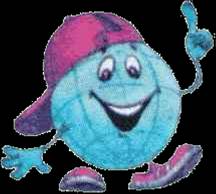 СПАСИБО ЗА ВНИМАНИЕ!!!